Тема:  Віднімання виду
 40 – 8. Порядок виконання дій у виразах з дужками 
і без дужок
«Шифрувальники»
< * 2                     4 * = 4 *

15  ˃ 1 *                    2 * ˂ 2 *

6 * ˂ * 6                    * 4  =* 4
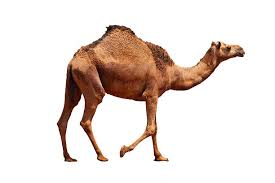 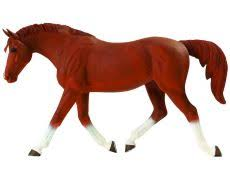 1 м 2 дм
?, на 6 дм вищий
Відгадай !
40 = 20 +

50 = 25 +

70 = 40 +
90 =       + 60

30 =       + 15

100 =      + 50
Ланцюжки
70 – це 10 і 60     40 –це 10 і …
100 - це 10 і …    50 –це 10 і …
60 –це 10 і …       20 – це 10 і …
80 – це 10 і …      30 – це 10 і …
90 – це 10 і …
Запам’ятай!
Кругле число розклади на доданки, один з яких дорівнює 10.
Від 10 відніми одиниці.
Отриманий результат додай до десятків, що залишилися.
Домашнє завдання
Молодці!!!
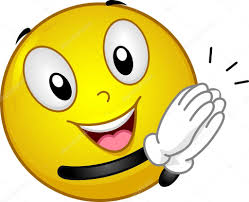